Adjectives with cats
Fat
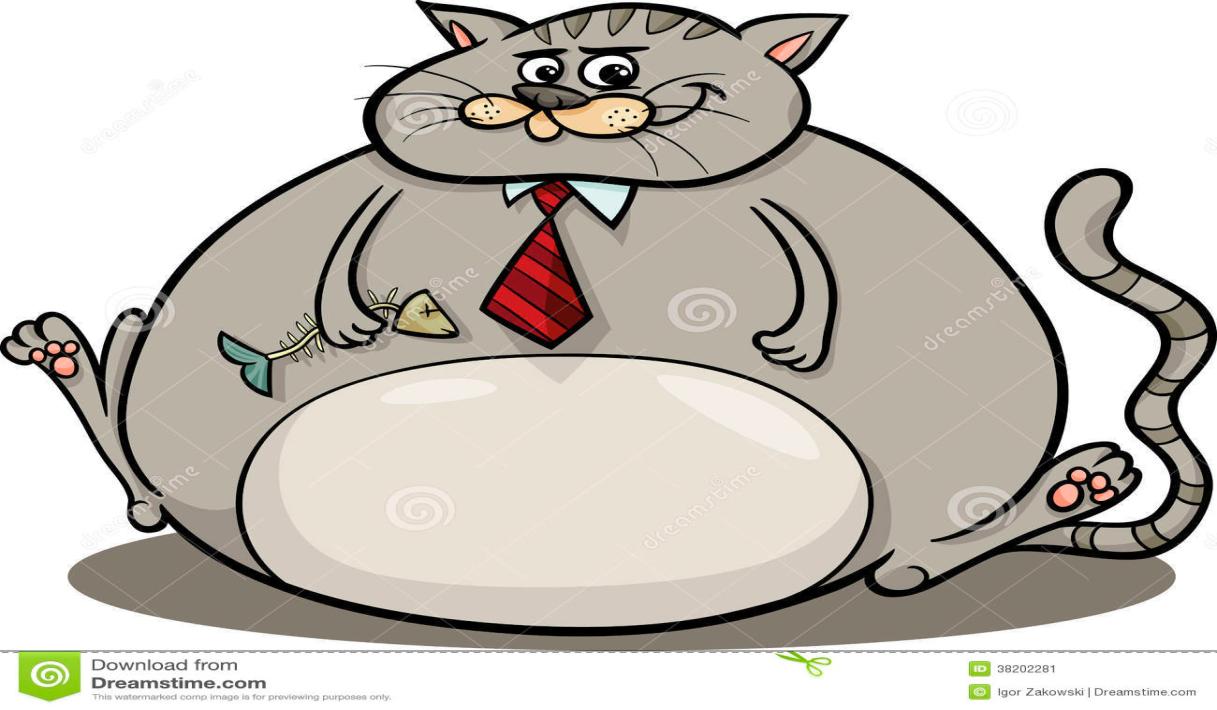 Thin
Sad
Happy
Fast
Slow
Old
Young
Tall
Short
Bad
Good
Clean
Dirty
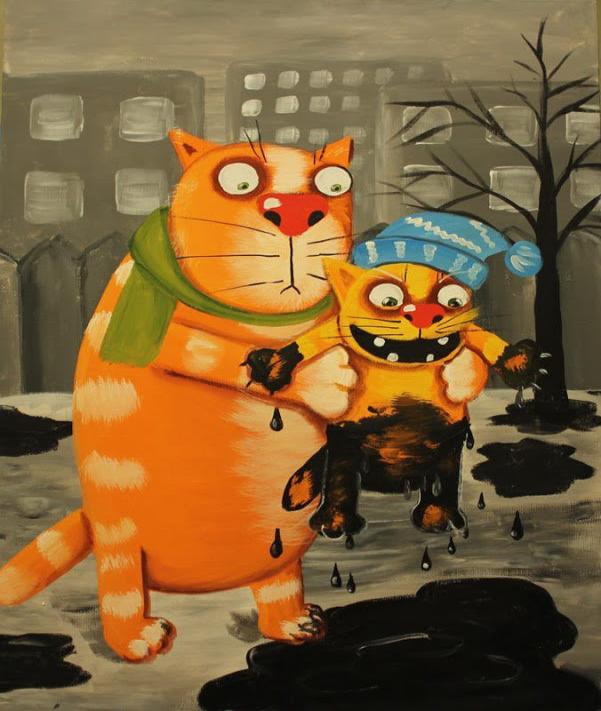